Figure 1. MERLoT’s workflow: (A) Input to MERLoT is a gene expression matrix sampled from a dynamic process in which ...
Nucleic Acids Res, Volume 47, Issue 17, 26 September 2019, Pages 8961–8974, https://doi.org/10.1093/nar/gkz706
The content of this slide may be subject to copyright: please see the slide notes for details.
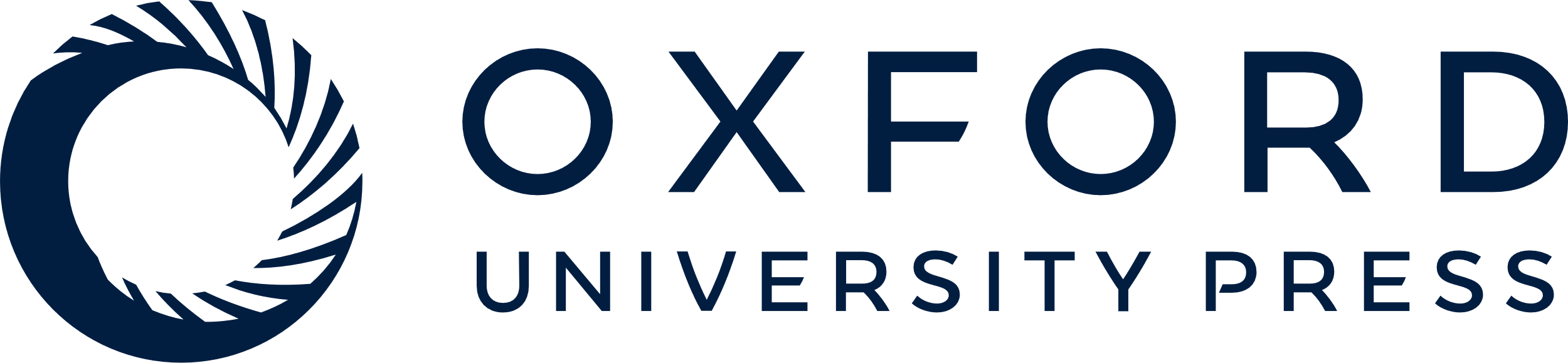 [Speaker Notes: Figure 1. MERLoT’s workflow: (A) Input to MERLoT is a gene expression matrix sampled from a dynamic process in which several cell types are present. MERLoT uses diffusion maps to reduce the dimensionality of the expression vectors for each cell to a few components (typically between 2 and 20). Users can provide any low-dimensional manifold set of coordinates to MERLoT as input. (B) A scaffold tree is calculated given the low-dimensional manifold coordinates. (C) The scaffold tree is used to initialize a principal elastic tree, composed of k support nodes (default: 100), on which cells are assigned to the different branches of the tree. (D) Given a cell or tree node as the initial pseudotime t0, pseudotime values propagate to the rest of cells/support nodes proportional to the distance along the tree that separates them from t0. (E) Expression values from cells assigned to a given support node or pseudocells (see main text) are averaged to provide the expression profile of each gene. (F) Gene expression values after imputation and interpolation in the gene expression space: A high-dimensional principal elastic tree is initialized with the connectivity from the low dimensional principal elastic tree plus the averaged expression values from the support nodes to impute smoothed gene gene expression data for each gene in the gene expression space. (G) MERLoT imputes the pseudotime-dependent expression profile of each gene along each branch in the tree. Gene expression can be visualized as a function of pseudotime.


Unless provided in the caption above, the following copyright applies to the content of this slide: © The Author(s) 2019. Published by Oxford University Press on behalf of Nucleic Acids Research.This is an Open Access article distributed under the terms of the Creative Commons Attribution License (http://creativecommons.org/licenses/by/4.0/), which permits unrestricted reuse, distribution, and reproduction in any medium, provided the original work is properly cited.]